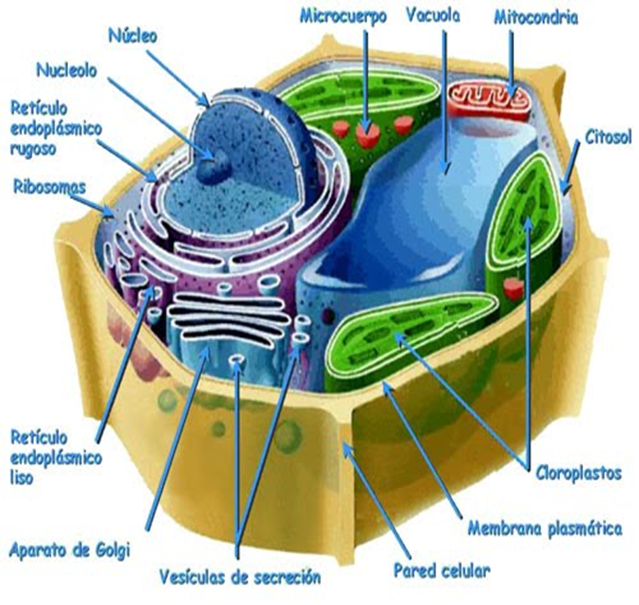 Citoplasma
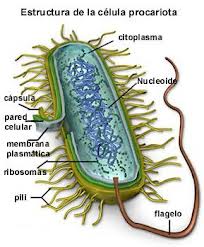 Equipo # 3:
Valeria Andrade
Marcela Bravo
Claudia Renault
Camila Reyes
Alessia Torri
Citoplasma
Significa: Plasma o sustancia formadora de la célula.
Antes se le llamaba protoplasma.
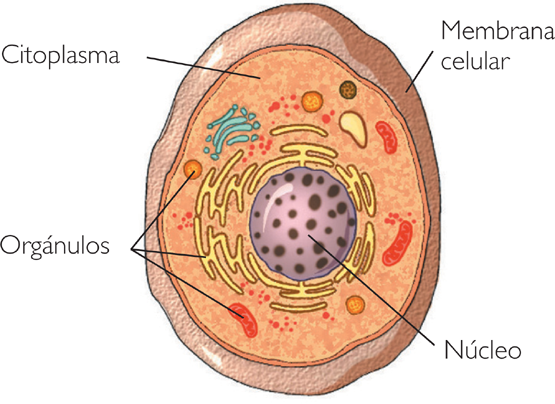 Es el espacio celular comprendido entre la membrana plasmática y la envoltura nuclear.
Comprende todo el volumen de la célula, salvo el núcleo. 
Está compuesto por el citosol, los orgánulos celulares y el citoesqueleto.
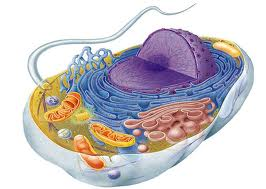 Características
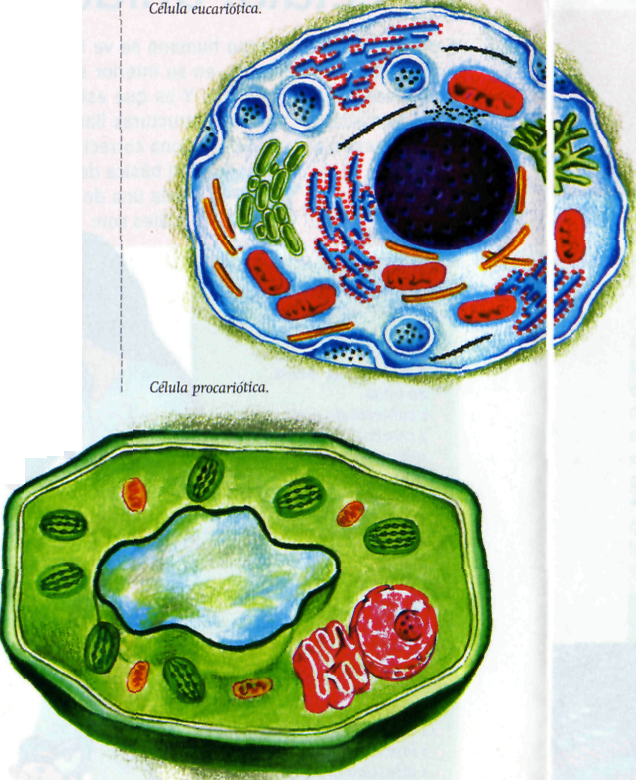 Su estado físico puede variar.
Su consistencia es gelatinosa.
Se encuentra contenido entre la membrana citoplasmática que es la que lo rodea, y la membrana que envuelve al núcleo.
Composición Química
Está compuesto principalmente por moléculas de proteínas y de glóbulos lipídicos.
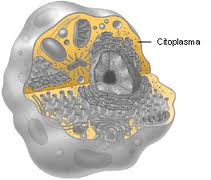 Citosol
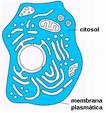 También llamado hialoplasma.
Es al parte soluble del citoplasma.
Funciones:
- En el se llevan a cabo las reacciones de la glucólisis.
También la biosíntesis de azúcares, acidos grasos, aminoácidos y nucleótidos.
Almacena sustancias de reserva en forma de gránulos.
Citoesqueleto
Red de filamentos proteicos, que le confieren forma y organización interna a la célula y permiten su movimiento.
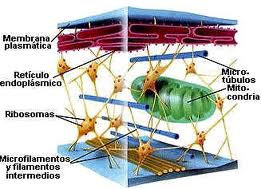 Filamentos del Citoesqueleto
Filamentos de actina: Dan estabilidad a la célula y su forma.
Microtúbulos: Intervienen en diferentes procesos celulares.
Filamentos intermedios: Dan rigidez a la célula.
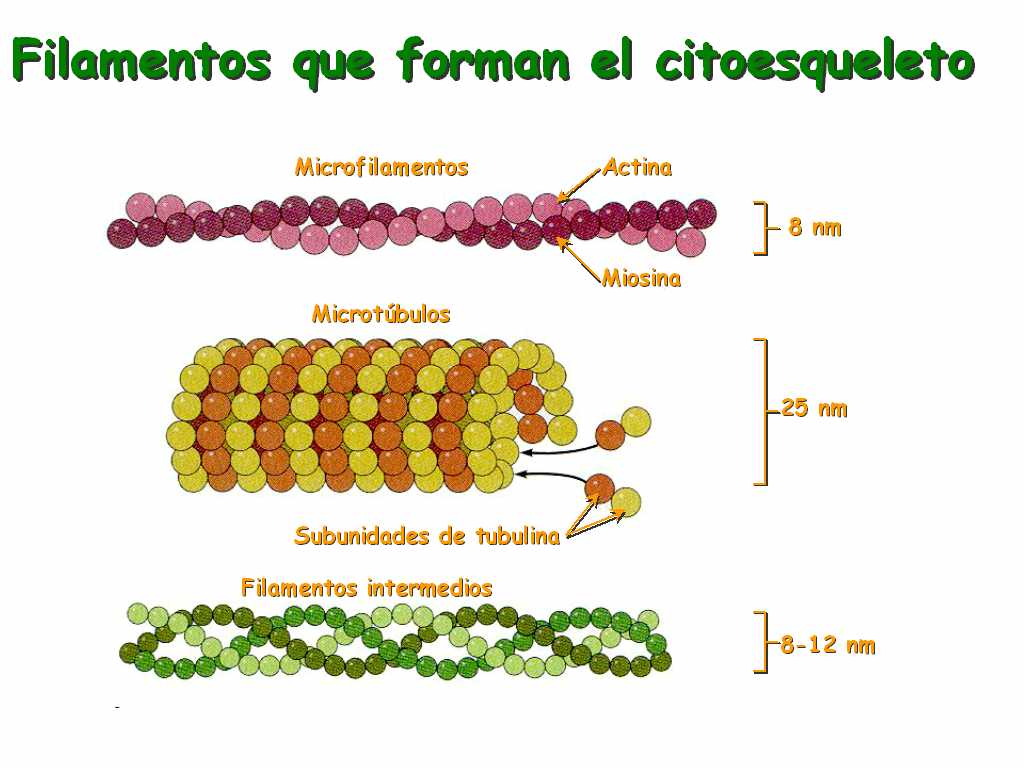 Ribosomas
Son complejos macromoleculares de proteínas y ARN.

Compuesto por una subunidad grande y otra pequeña.

Función:  se encargan de la síntesis de proteínas.
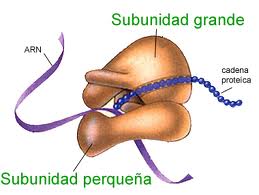 Lisosomas
Formados por el retículo endoplasmático rugoso y empaquetadas por el complejo de Golgi.
Función: 
- Participan en la muerte celular 
- Contribuyen a la desintegración de células de deshecho.
Son sacos limitados por membrana, llenos de agua con varios azúcares, sales, proteínas, y otros nutrientes disueltos en ella. 
FUNCIONES:
- Almacenamiento de reservas y de productos tóxicos.
- Crecimiento de las células por presión de turgencia.
- Funciones análogas a los lisosomas cuando contienen enzimas hidrolíticas.
- Homeóstasis del interior celular.
- Permiten rápidos movimientos en algunos órganos de ciertas plantas.
Vacuolas
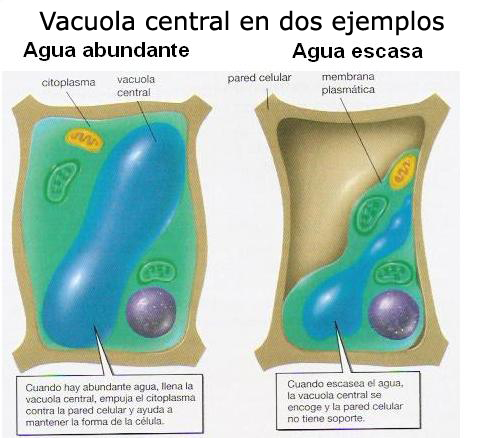 Retículo Endoplasmático
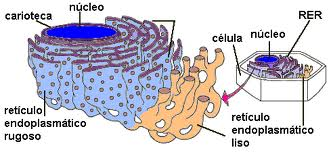 Es un orgánulo que tiene apariencia de una red interconectada de tubos aplanados y sáculos comunicados entre sí.
Es un orgánulo encargado de la síntesis y el transporte de las proteínas.
Retículo endoplasmático rugoso: se encuentra unido a la membrana nuclear externa.
Retículo endoplasmático liso: es una prolongación del retículo endoplasmático rugoso.
Aparato de Golgi
Aparato de Golgi función es completar la fabricación de algunas proteínas. 
Función:
Modifica vesículas del retículo endoplasmático rugoso.
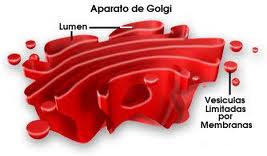 Mitocondrias
Son orgánulos celulares encargados de suministrar la mayor parte de la energía necesaria para la actividad celular.
Las principales funciones son:
La oxidación de metabolitos.
La obtención de ATP
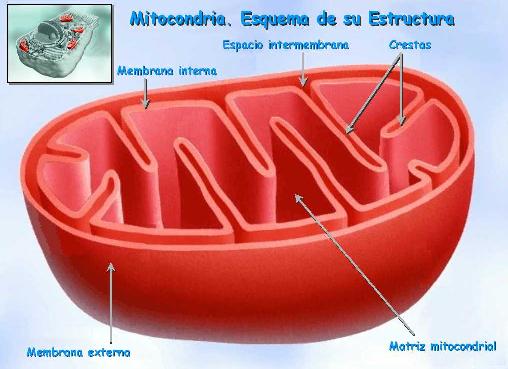 Peroxisomas
Son orgánulos citoplasmáticos muy comunes en forma de vesículas que contienen oxidasas y catalasas. 
Estas enzimas cumplen funciones de detoxificación celular.
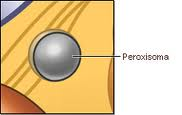 Funciones del Citoplasma
Llena la mayor parte de la célula.
Dentro de el se llevan a cabo las funciones metabólicas y biosintéticas de la célula.
Da a la célula la capacidad de conservar su forma.
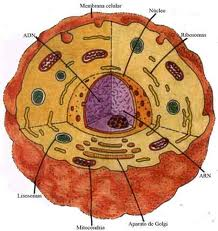 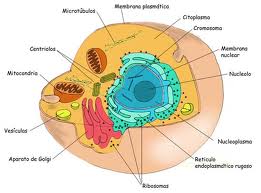 Le proporciona a la célula un importante grado de plasticidad.
En el se localizan los organelos celulares.
Proporciona sostén y medios de comunicación a la célula .
Es un contenedor de enzimas, ARN y otros solutos de la célula.